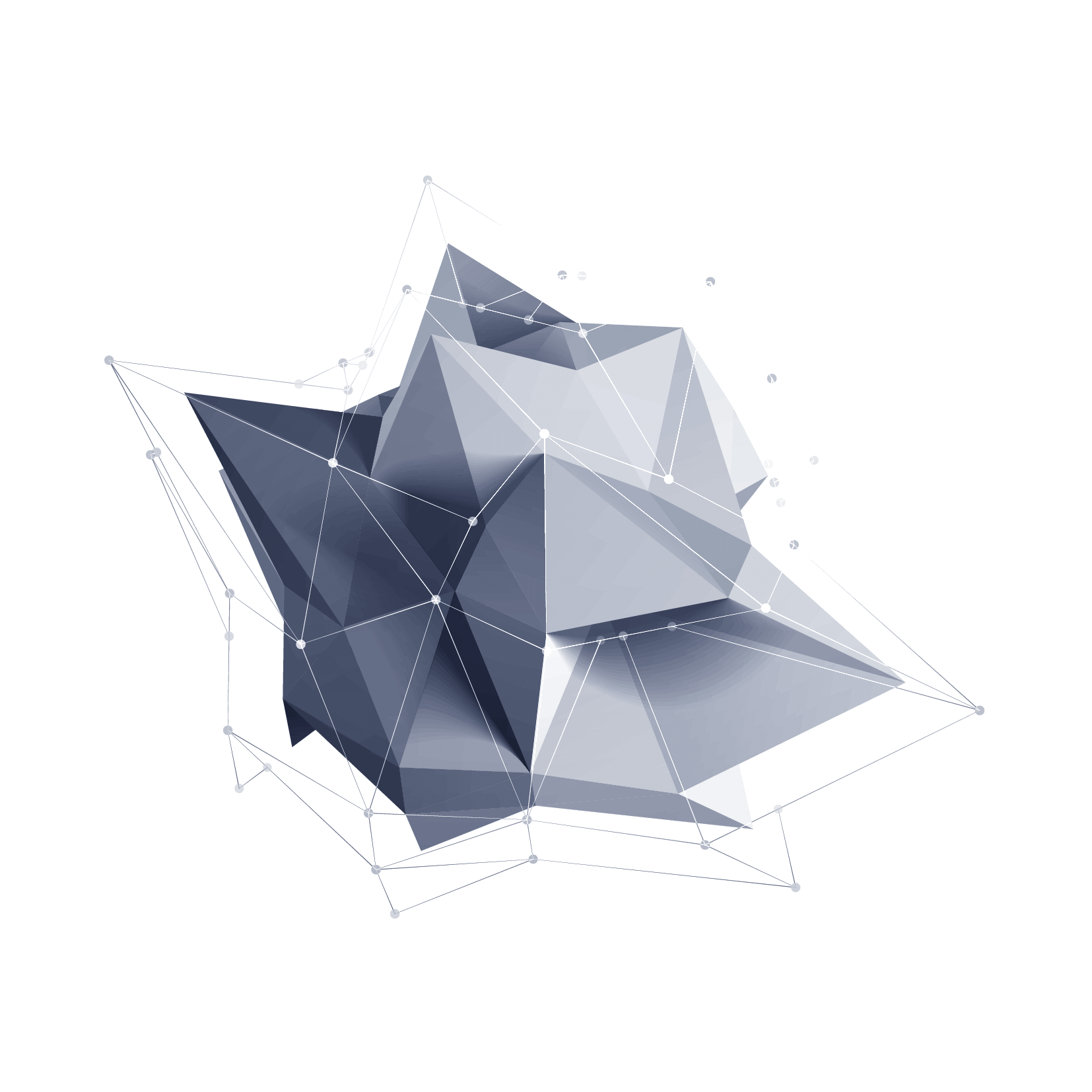 2022 WebGL中级课程
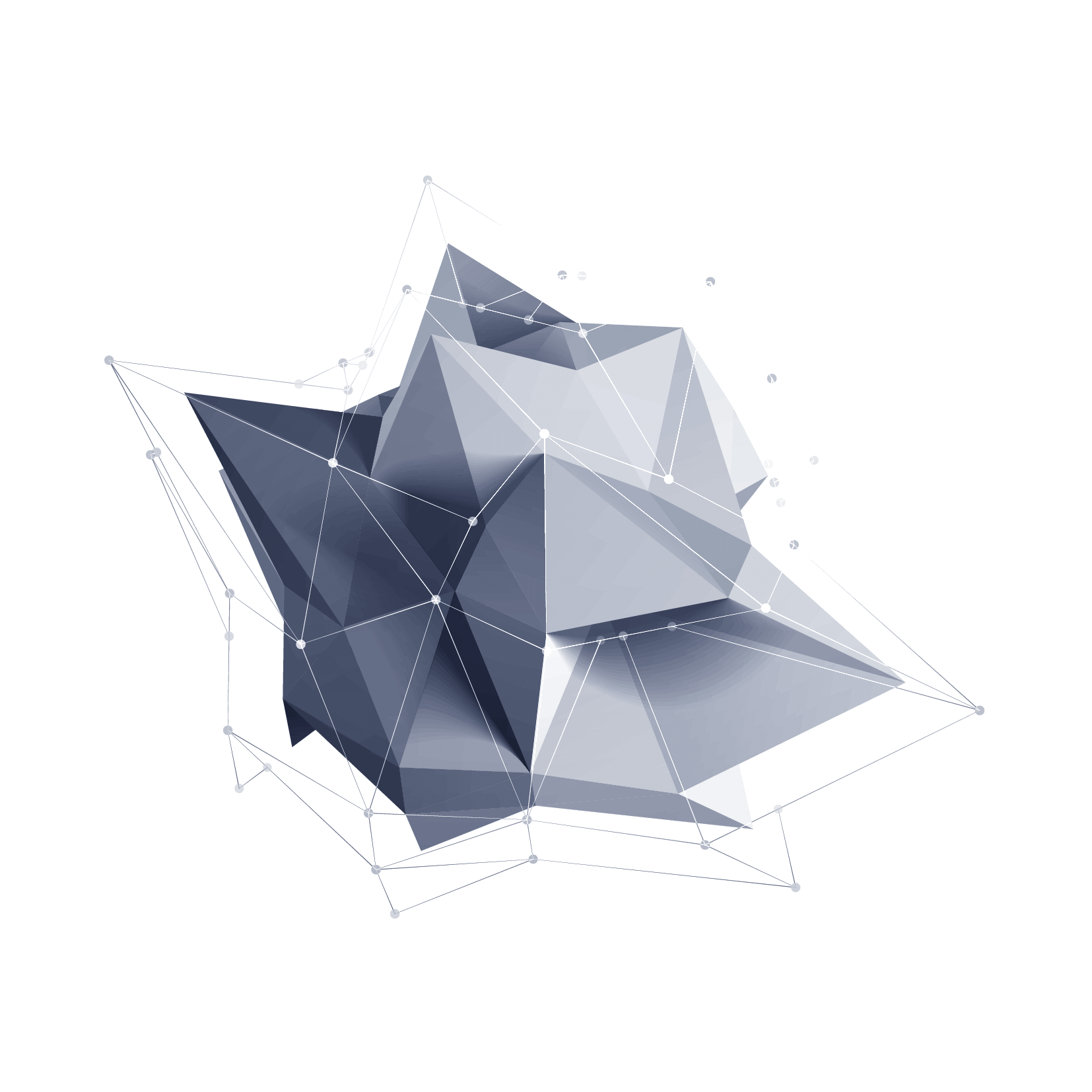 动态变换与动画实际应用
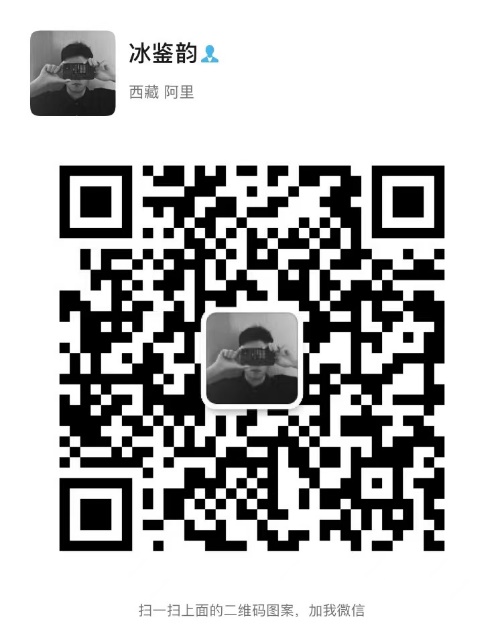 讲解人：冰老师
讲解时间：2022.05.12
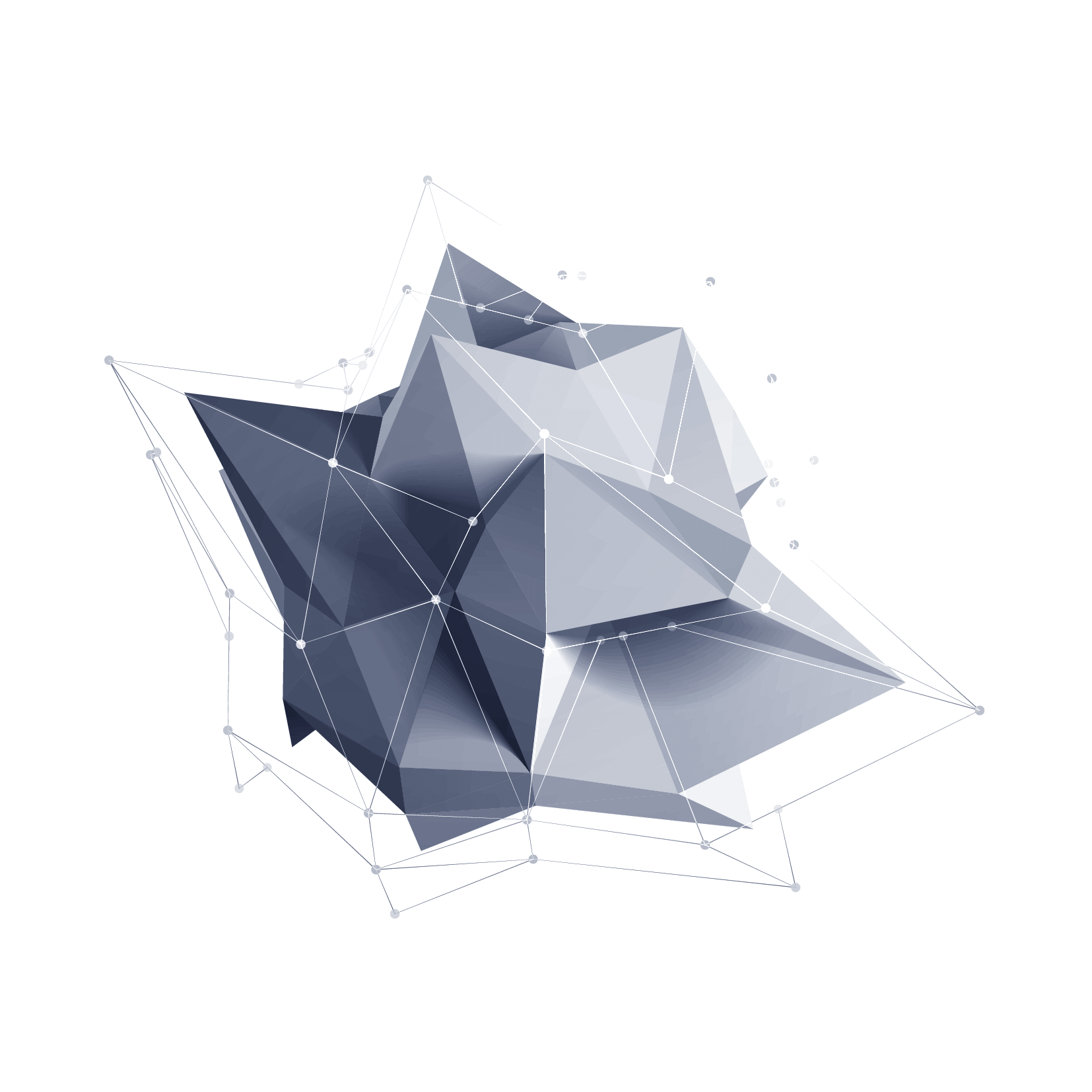 CONTENTS
目录
03
01
02
前言
理论基础
案例实战
BUSINESS PLAN
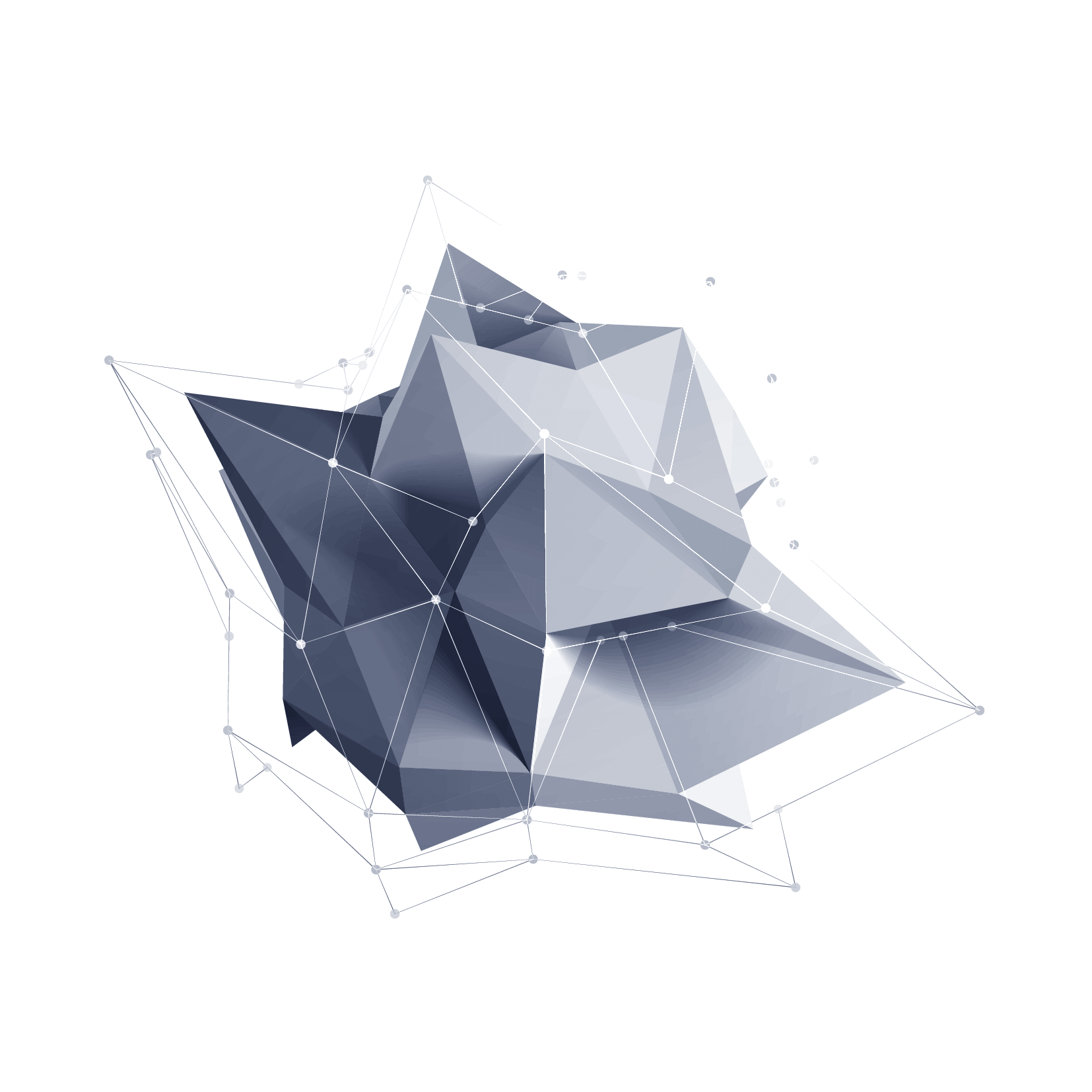 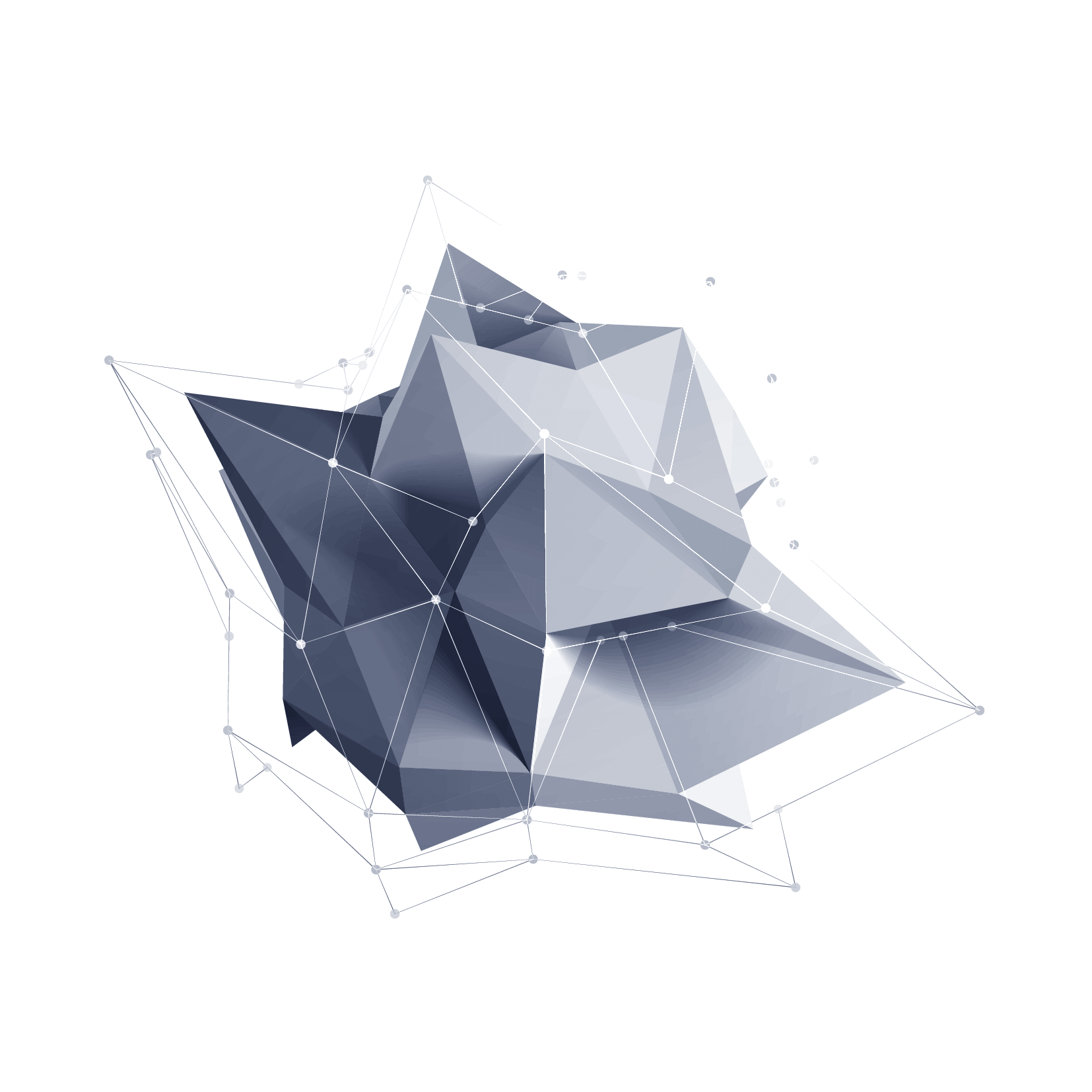 11
PART ONE
前言
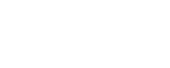 前言
矩阵的计算方法，也不是什么特别奇怪复杂的东西，如果数学好好学习的话，没有基础也可以进行基本的矩阵计算。但是，如果不知道矩阵的加法和乘法运算的话，要进行稍微复杂一些的矩阵计算是非常难的。
事实上，如果你不能掌握矩阵的使用的话，编程会变得非常难的。但是，也不是说，必须把矩阵的每一个角落都掌握。
矩阵的使用方法，并不是详细的计算方法。特别是在3D开发中，矩阵能够做什么，通过什么运算能得到什么样的结果，主要是掌握矩阵的使用方法，这一点很重要。。
glmatrix
Sylvester
WebGL-mjs
closure-library
threedlibrary
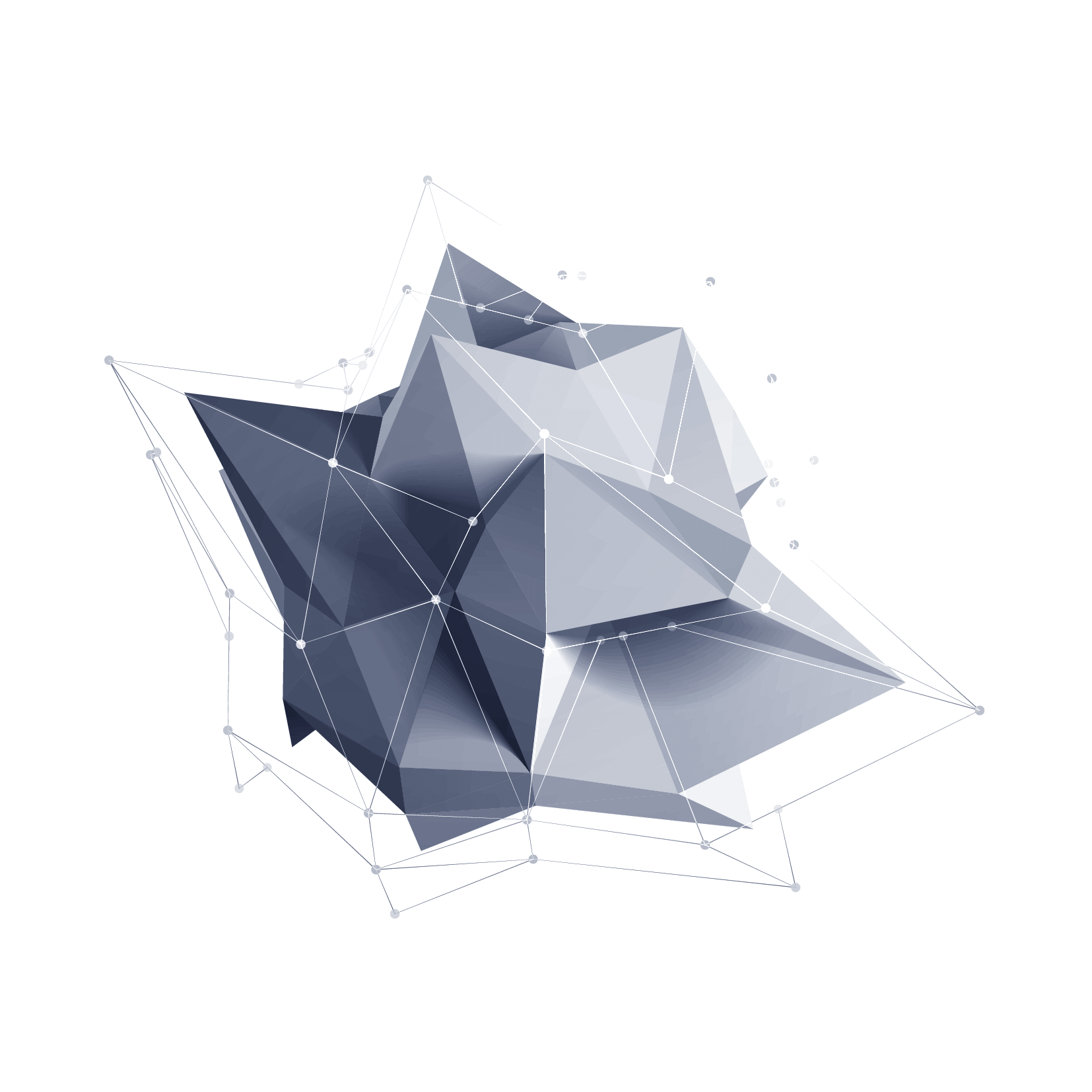 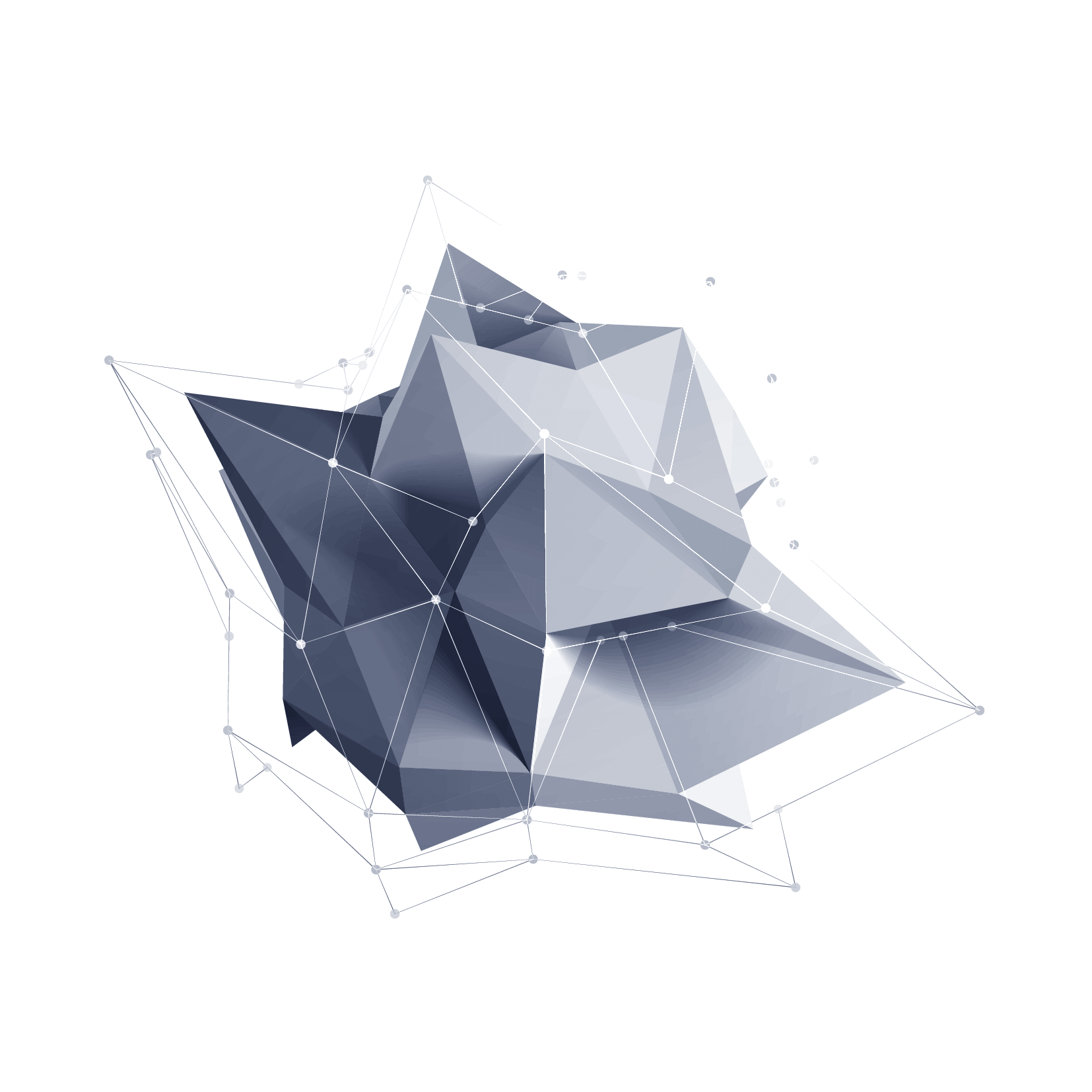 2
PART ONE
基础理论
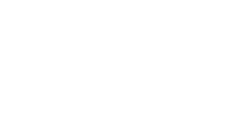 平移、旋转、缩放
var persp = mat4.create();创建矩阵
mat4.perspective(45, 4/3, 1, 100, persp);创建投影矩阵
gl.uniformMatrix4fv(perspectiveUniform, false, persp);
var modelView = mat4.create();
mat4.identity(modelView); 矩阵单元化
mat4.translate(modelView, [0, 0, -10]); 向Z轴方向移动10个单位
mat4.rotate(modelView, Math.PI/2, [0, 1, 0]); 旋转90度围着y轴
mat4.scale(modelView, [2, 2, 2]); xyz扩大2倍
var modelViewPersp = mat4.create();
mat4.multiply(modelView, persp, modelViewPersp); 
 modelViewPersp变量是 modelView 与 persp叉乘
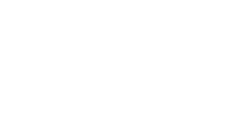 平移、旋转、缩放
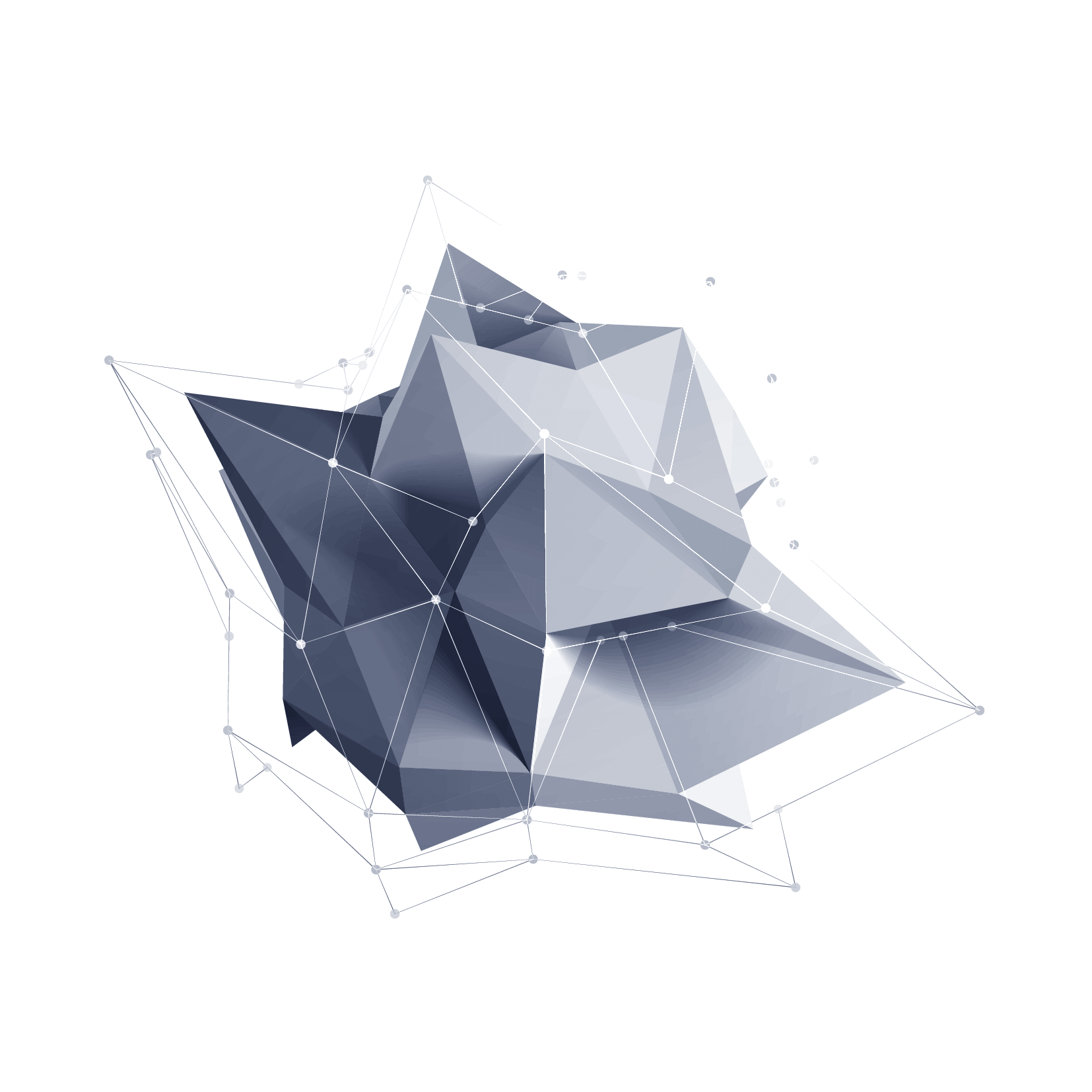 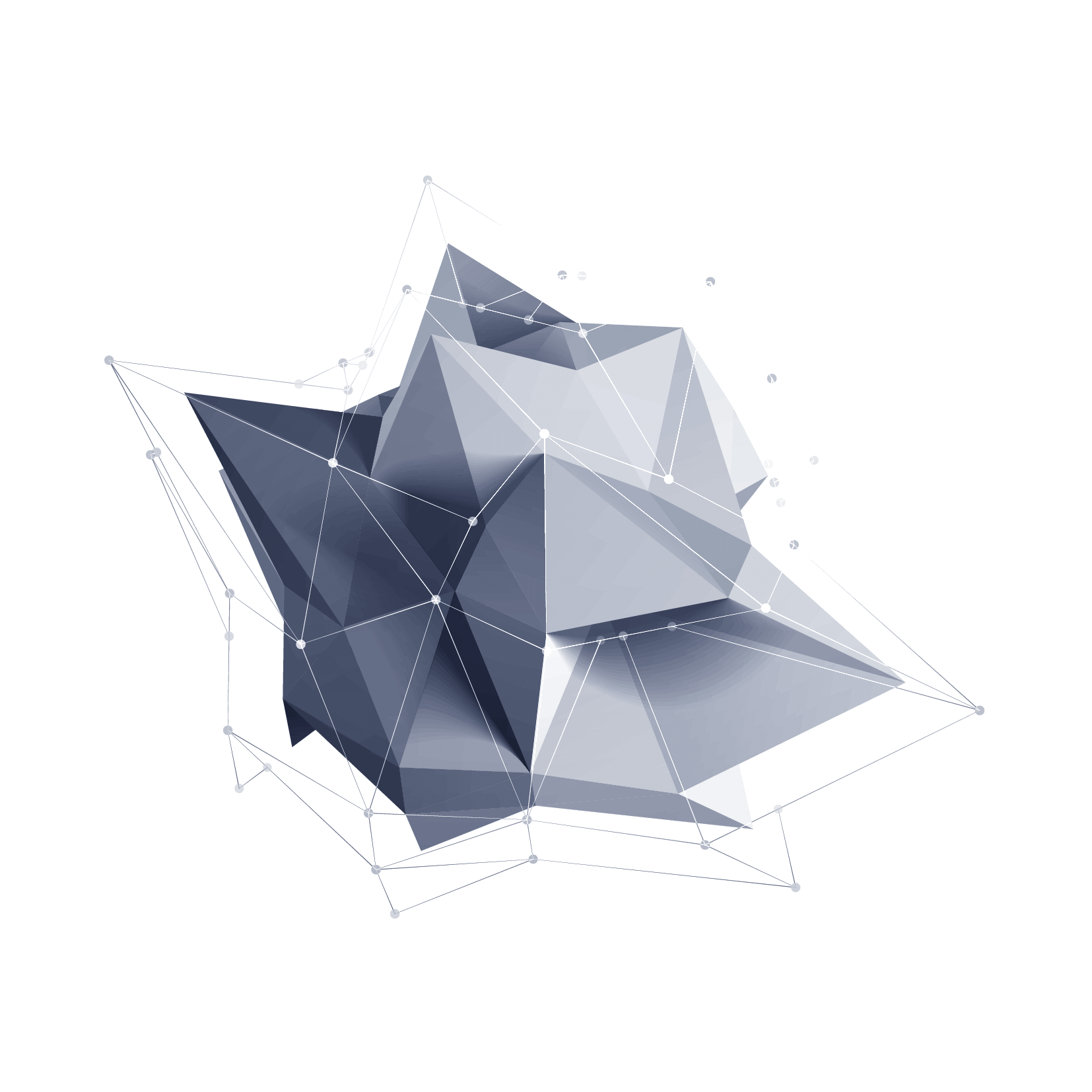 3
PART ONE
案例实战
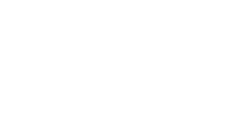 平移
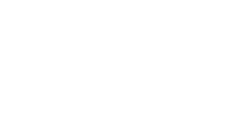 旋转
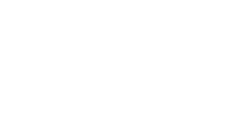 复合变换
先平移后旋转
先旋转后平移
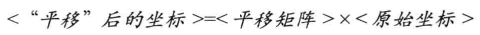 旋转后的坐标 = 旋转矩阵*原始坐标
旋转后平移的坐标 = 平移矩阵*旋转后的坐标
旋转后平移的坐标 = 平移矩阵*（旋转矩阵*原始坐标）
旋转后平移的坐标 = （平移矩阵*旋转矩阵）*原始坐标
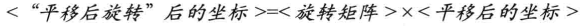 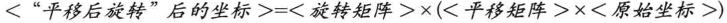 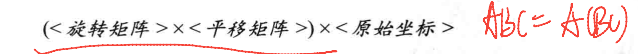 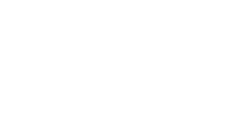 复合变换
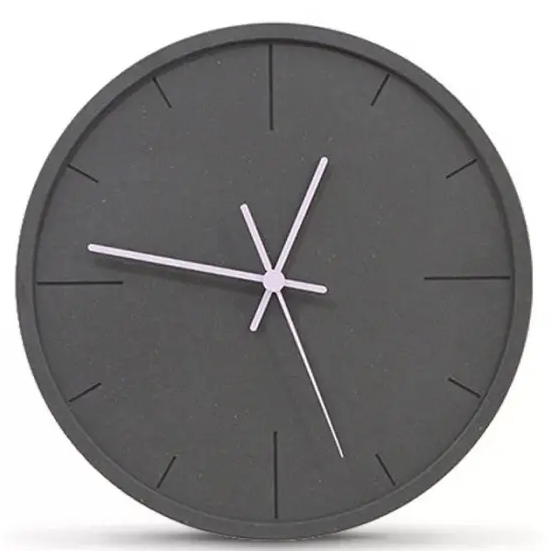 秒针每分钟转360度 每秒钟转6度
分针每分钟6度
每秒钟0.1度
时针每分钟0.5度
每秒钟转0.5/60度
1度 = PI/180 弧度
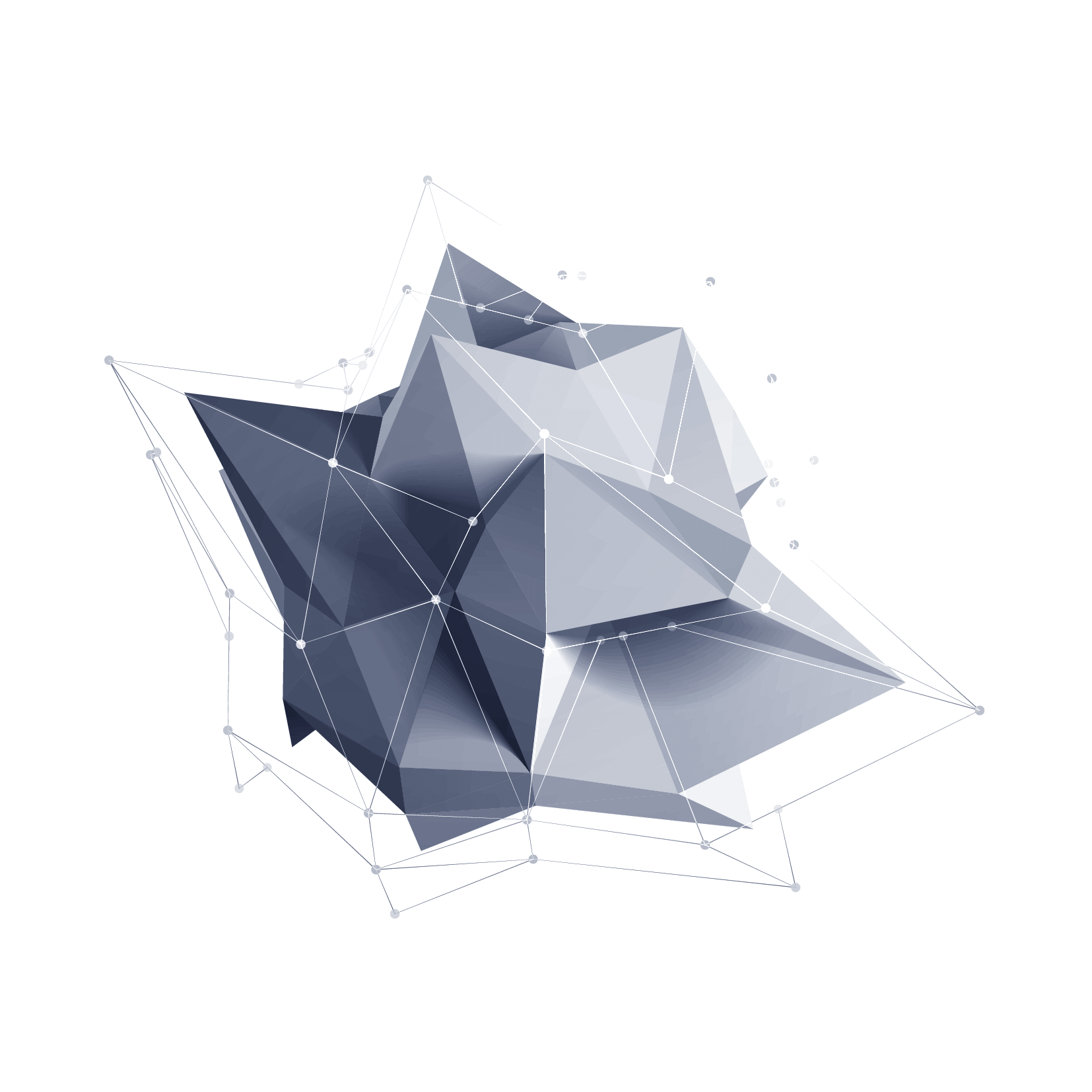 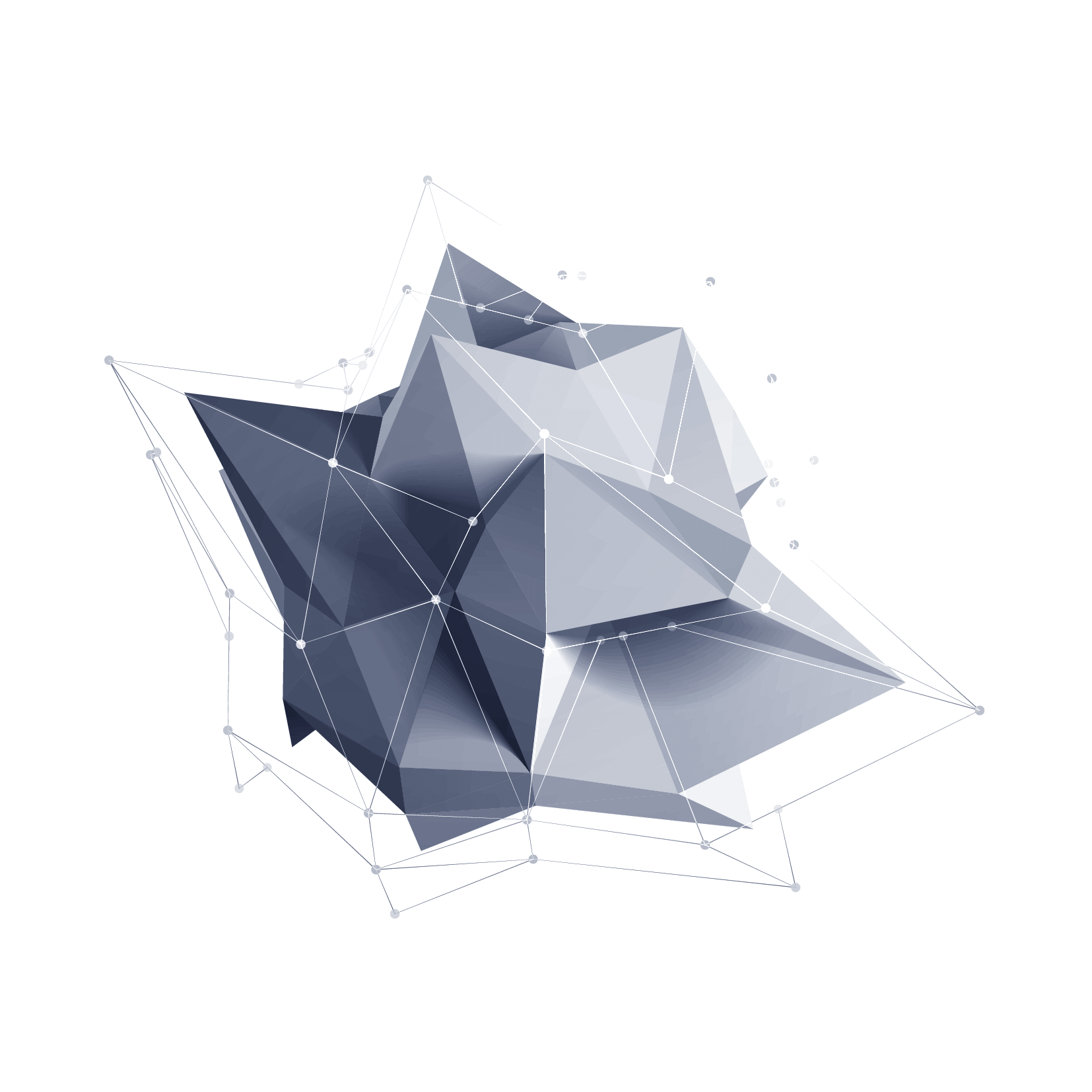 谢谢观看
THANK YOU